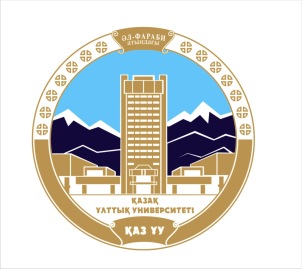 Казахский Национальный университет имени аль-Фараби
Факультет философии  и политологии
Кафедра педагогики и образовательного менеджмента
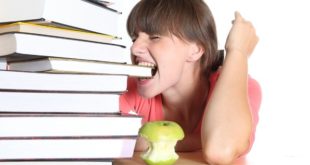 Место и роль методики преподавания  дисциплины в вузе
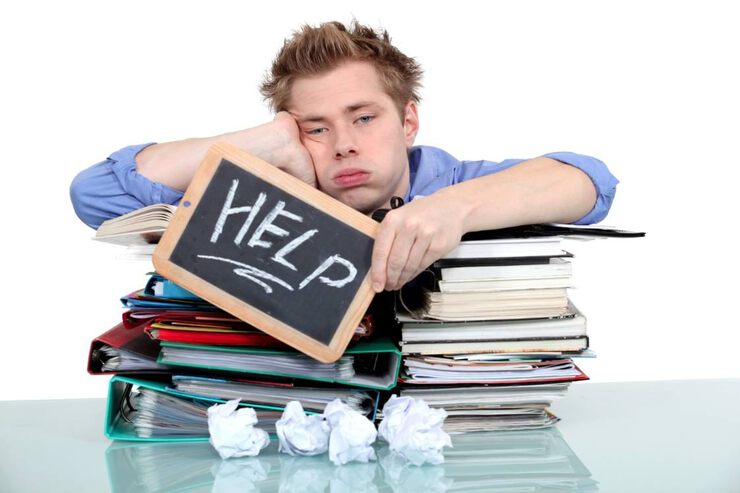 НУРГАЛИЕВА ДОЛОРЕС АБИЛДАЕВНА
кандидат педагогических наук, ст.препод.
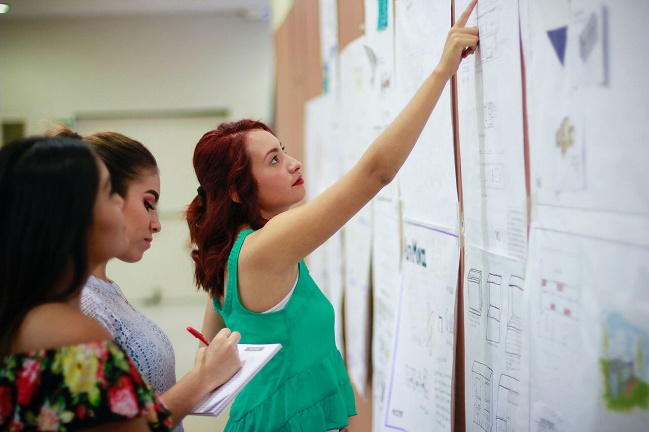 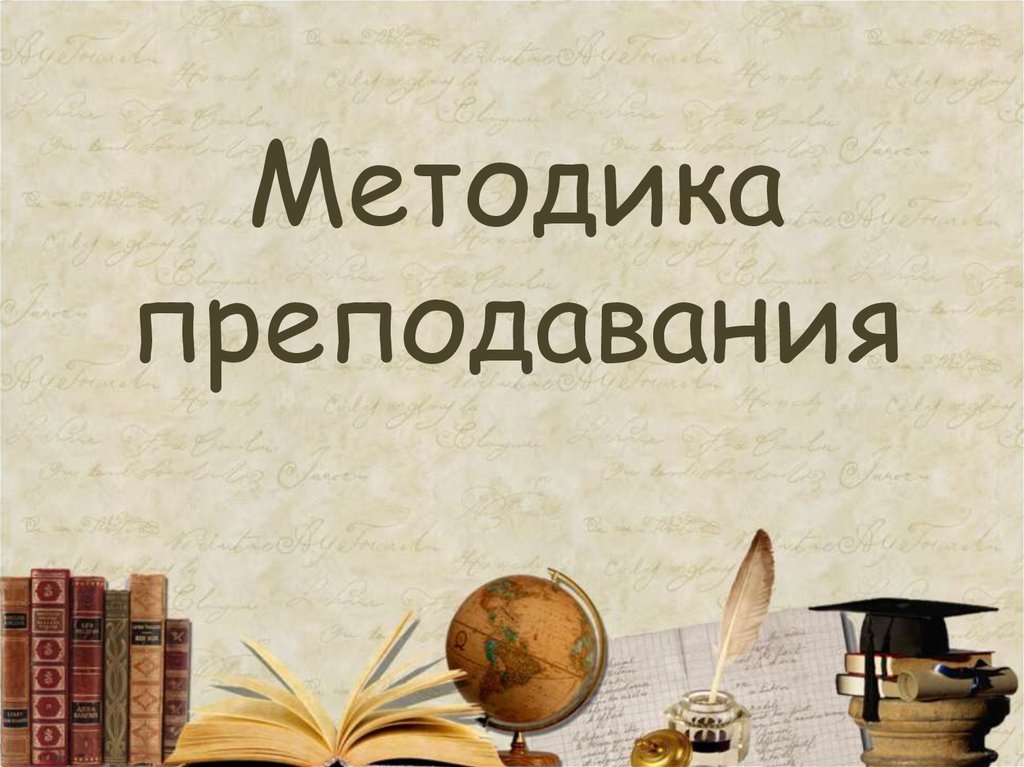 Понятие «Методика»
имеет древнегреческие корни и пе­реводится как путь исследования, теория, учение.
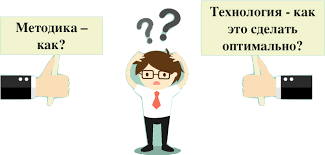 Методика
- это отрасль педагогической науки, исследующая закономерности обучения определенному учебному предмету. 
Методика — педагогическая наука, поэтому она строится соответственно целям и задачам общего образования и воспитания, требуемого социумом и определяемого педагогикой.
Методика предмета, или частная дидактика, отвечающая на вопросы «Чему и как учить?» Как опытно-экспериментальная наука методика может рекомендовать различные технологии.
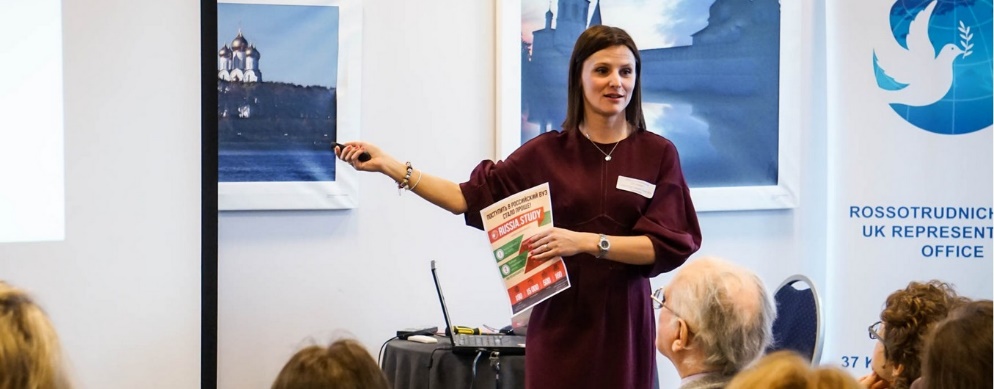 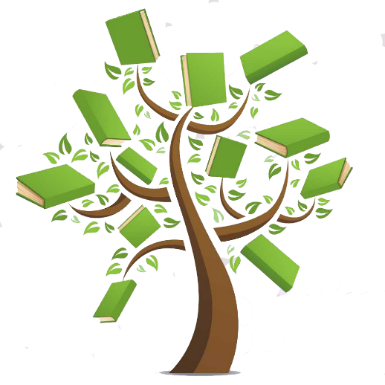 Методика преподавания
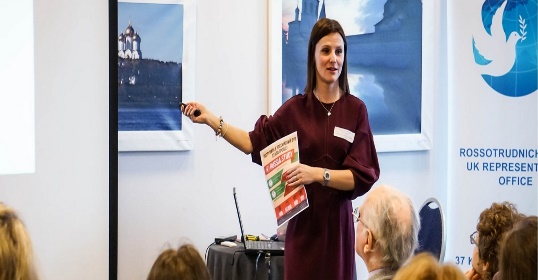 - это наука как заинтересовать учебой, увлечь ею и научить учиться самостоятельно и творчески.  
Учение о методах обучения и воспитания. Эта наука имеет свою практику, теорию, методологию.
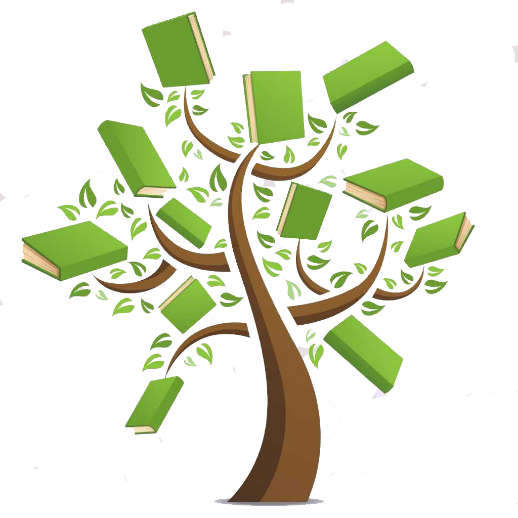 Методика учебного предмета («Педагогический энциклопедический словарь»)
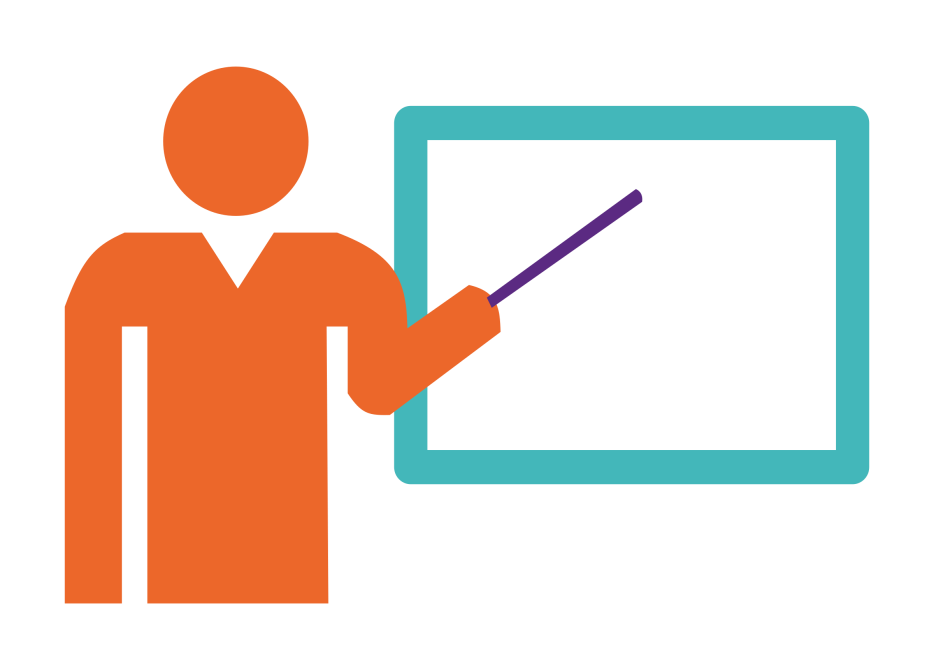 – это частная дидактика, теория обучения определенному учебному предмету. На основе изучения разных форм взаимодействия преподавания и учения в обучении конкретному учебному предмету методика учебного предмета разрабатывает и предлагает преподавателю определенные системы обучающих воздействий. 
Эти системы воплощаются в содержании образования, раскрываемом в программах и учебниках; реализуются в методах, средствах и организационных формах обучения. 
Методика учебного предмета тесно связана с дидактикой и опирается на ее общие положения. Основываясь на принципах воспитания, методика раскрывает цели обучения предмету, его значение для развития личности обучающегося.
  Для разработки эффективной системы педагогического воздействия методика учебного предмета опирается на данные педагогической психологии, физиологии высшей нервной деятельности, логики, кибернетики (особенно при разработке элементов программированного обучения).
Методика преподавания предмета
– это синтез теории и опыта, исследует процесс обучения предмета как единство содержания, форм и методов обучения, деятельности преподавателя и обучаемых
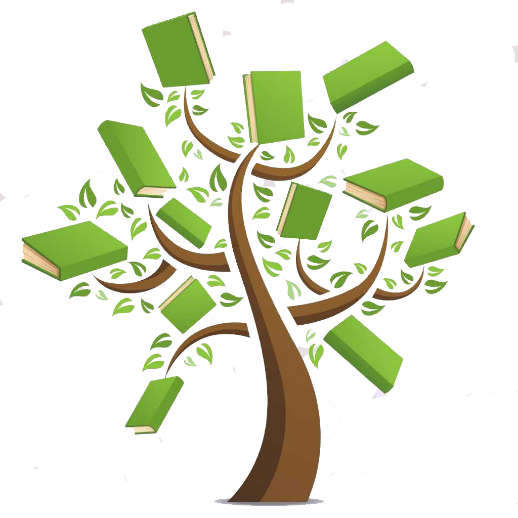 Методика дисциплины
призвана изучить закономерности формирования умений и навыков в области … , усвоения систем научных понятий по … и по другим разделам науки о …. 
На основе познанных закономерностей нужно выработать оптимальную систему обучения.
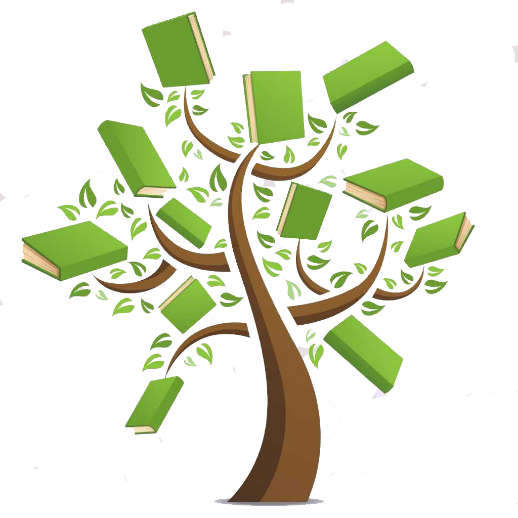 Методика преподавания дисциплин предполагает
изучение новых подходов к организации образовательного процесса, а также современных приемов, методов, техник, технологий и методик обучения студентов в образовательных организациях сферы бизнеса, разработанных учеными и педагогами-практиками как за рубежом, так и в Казахстане.
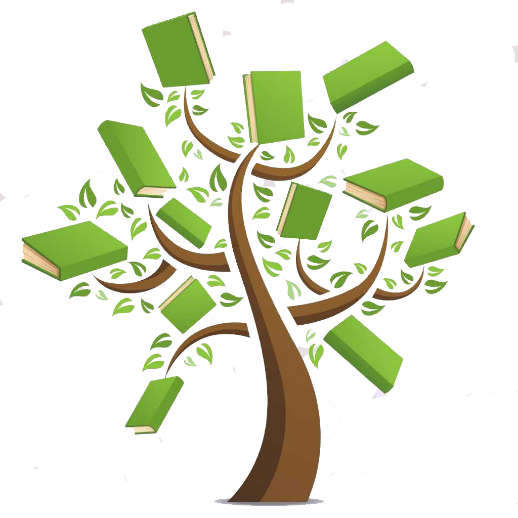 Методика преподавания изучает
историю, принципы и специфику преподавания дисциплины: структуру и содержание, цели, задачи, тематику занятий, систему образования, правовое и нормативное обеспечение образовательной деятельности и статус дисциплины.
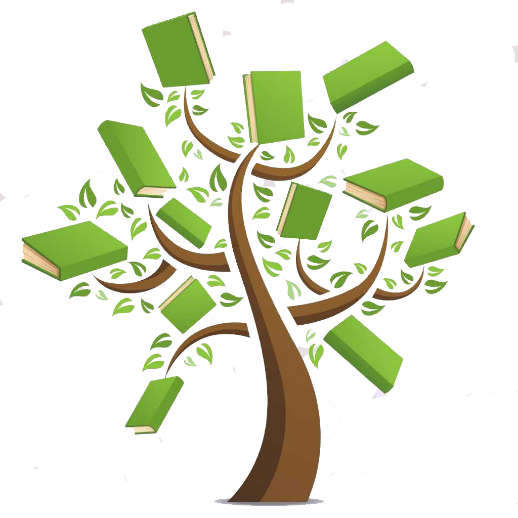 Методика устанавливает
рациональные методы и средства передачи преподавателем учебного материала и сознательного овладения студентами прочными знаниями и умением применять их в жизни.
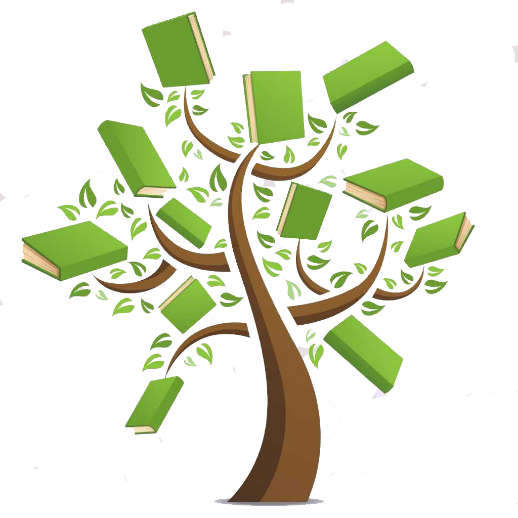 Методика обучения отражает
образовательную, воспитывающую и развивающую функции обучения; разрабатывает нормативные требования к содержанию обучения, преподаванию и учению; раскрывает цели обучения, его значение для развития личности.
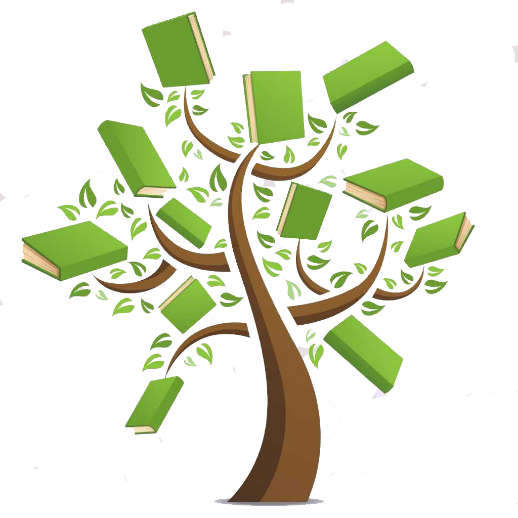 Методика рассматривает
содержание учебной дисциплины, методы и формы обучения и воспитания.
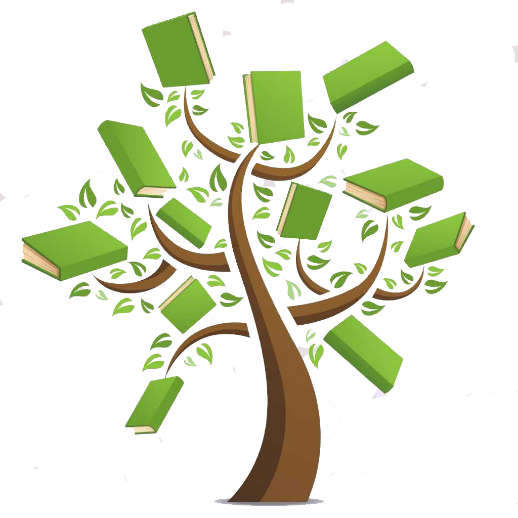 Методикой определяются
оборудование и средства (пособия) учебной работы.
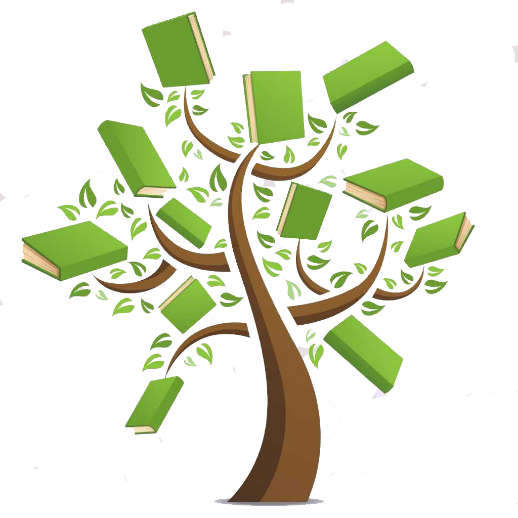 В методиках содержатся
специфические частные закономерности управления учебной деятельностью, развитием мышления студентов.
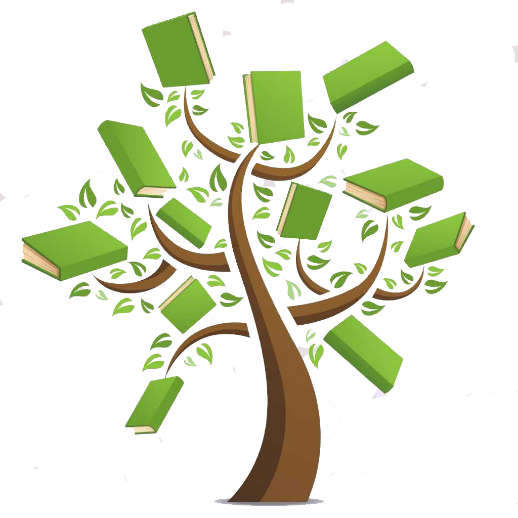 Методика разрабатывает
Средства, способы и организационные формы учебно-воспитательного процесса;
Нормативные требования к деятельности педагогов.
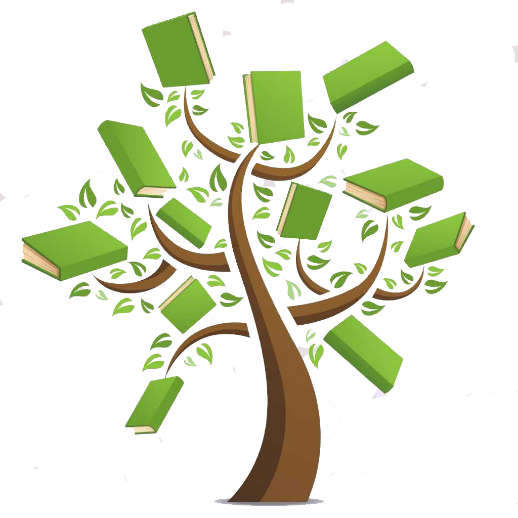 Объектом методики преподавания
является …(у каждой дисциплины она своя) образование.
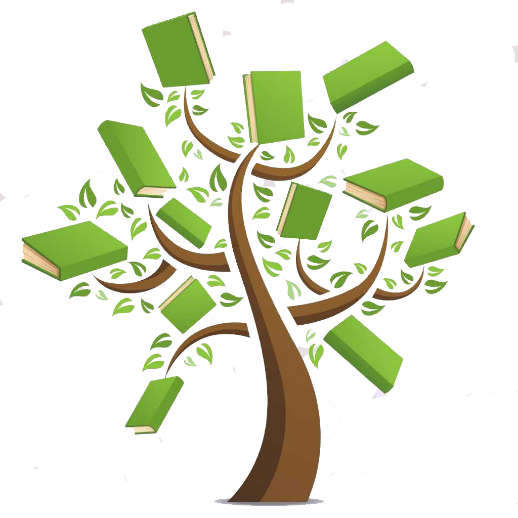 Предмет методики преподавания
Является сам процесс обучения определенной учебной дисциплине. 
Предметом методики преподавания являются специфические закономерности учебно-воспитательного процесса, на основе которых определяются цели, содержание обучения и воспитания, вырабатывается система эффективных педагогических средств, необходимых для реализации этих целей;• методы, формы и средства обучения дисциплины, их специфика и особенности.
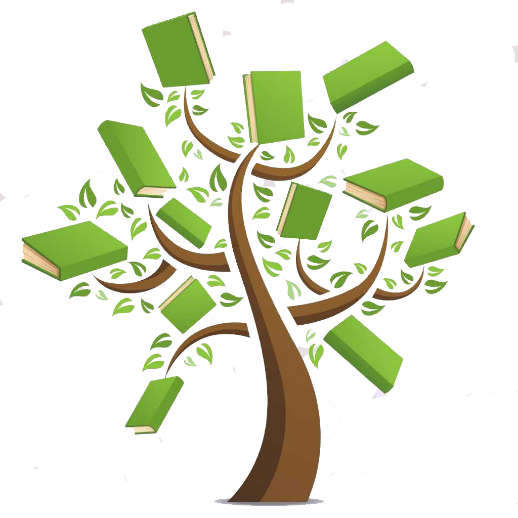 Задачи методики преподавания
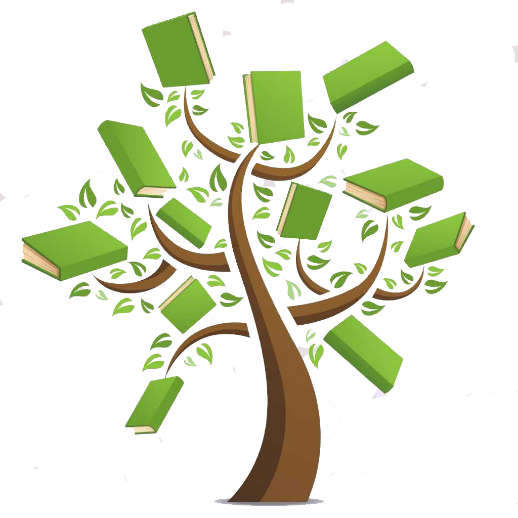 Изучение закономерностей этого процесса обучения и установлении на их основе нормативных требований к деятельности преподавателей.
Задачами методики преподавания дисциплин является формирование понятий о приемах и методах обучения в высшей школе, организации процесса освоения слушателями дисциплины, способствование профессиональному самообразованию и личностному развитию выпускника.
Задачи  методики как прикладной науки, выделяют следующие вопросы:
зачем изучать дисциплину, чему и как учить, на чем и как воспитывать и развивать.
2. КАК учить
3. ПОЧЕМУ ТАК, 
а не иначе
1. ЧЕМУ учить
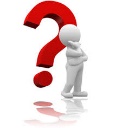 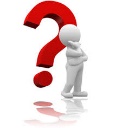 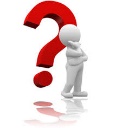 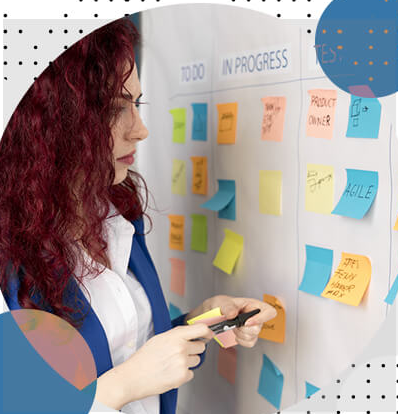 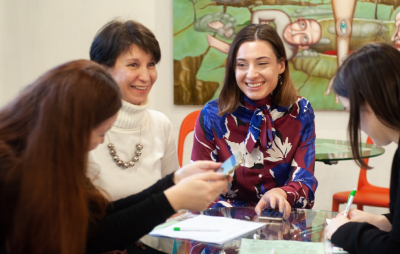 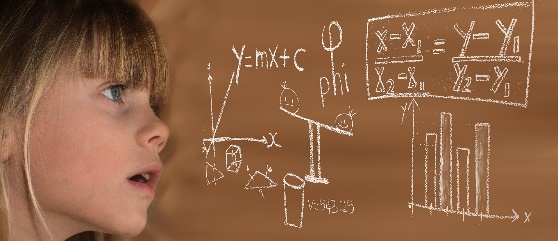 Ответом н а этот вопрос является разработка содержания обучения — программ по дисциплине, создание учебников и различных учебных пособий для обучающихся, их постоянное совершенствование
В соответствии с этим вопросом разрабатывают методы обучения, методические приемы, системы упражнений, рекомендации по применению тех или иных видов заданий, пособий, последовательных систем практических работ обучающихся, занятий и их циклов и т. д.
Исследование  сравнительной эффективности методов, обоснование выбора методики, экспериментальная проверка рекомендаций и т. д.
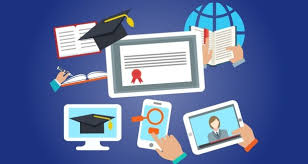 Образование, ориентированное на результатПодходы  к обеспечению результата образования
I подход. Регулирование «Входа» системы
Результаты образования 

ЗУНы ученика по учебным предметам
Нормирование содержания образования 

Чему учить ?
Организация учебного процесса

 Как учить ученика?
II подход. Регулирование «Выхода» системы
Результаты образования 

Приобретенные учениками компетенции?
Определение результатов в виде компетенций 

Для чего учиться?
Организация учебного процесса 

Как научить ученика?
Инновационные подходы в образовании: учеб. пособие / В.К.Омарова. – 2-ое изд. – Павлодар, ПГПИ, 2016. – 253 с (с.24)
Структура компетентности (с.63)
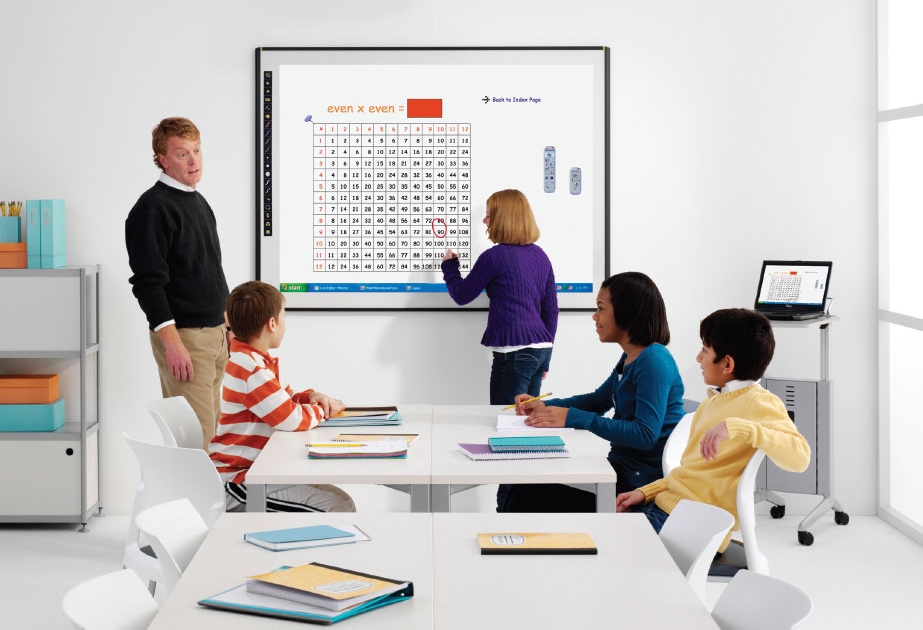 Пути совершенствования педагогических систем: интенсивный, экстенсивный.
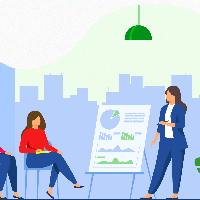 Интенсивный – 

развитие за счет внутренних резервов
Экстенсивный

 – развитие на основе привлечения дополнительных мощностей (инвестиции) – новых средств, оборудования, технологий и пр.
Задачами курса «Методика преподавания … в современном высшем учебном заведении» будут следующие:
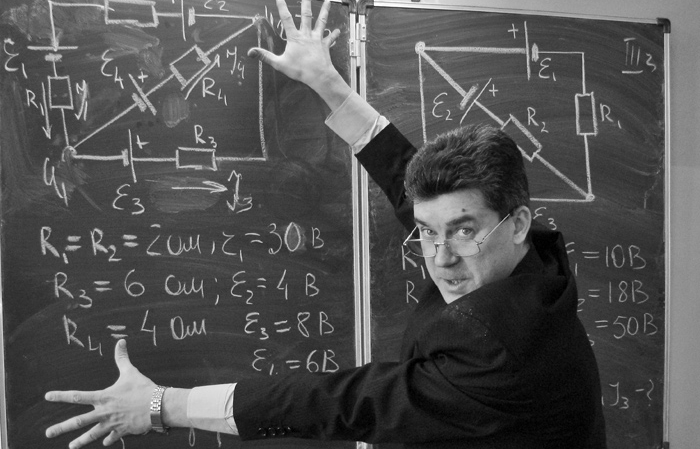 познакомить с научно-методическими основами преподавания педагогики (биологии, химии); 
вооружить практическими умениями работы с различными источниками педагогической информации; 
дать представление о различных организационных формах обучения.
Прикладная задача
Прикладная  задача должна быть по своей постановке и методам решения близкой к задачам, возникающим на практике.
Факторами любого учения являются:
– напряжение потребности (закон готовности),
 – смежность стимулов и реакций, 
– повторная актуализация связи (закон упражнения),
 – подкрепление удачной реакции (закон эффекта), 
– степень различий стимулов и реакций, 
– систематизированность материала, 
– состав прошлого опыта.
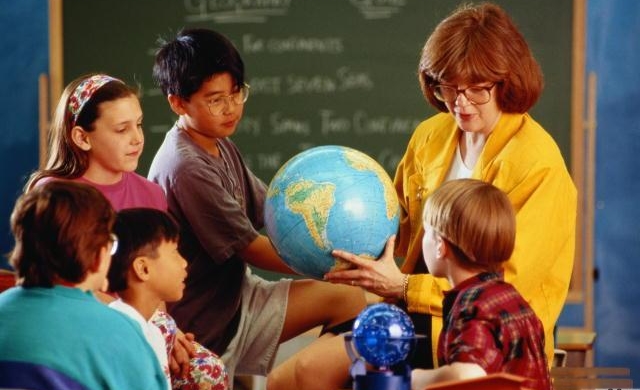 Методическое обеспечение
а) базовые учебники и учебные пособия, рекомендованные для данной специальности; 
б) учебно-методические комплексы, практикумы, справочники; 
в) комплекты контрольных работ, типовых расчётов и задания для курсовых работ; 
г) методические указания по выполнению контрольных и курсовых работ; 
д) комплекты тестовых заданий для компьютерного тестирования с целью контроля успеваемости.
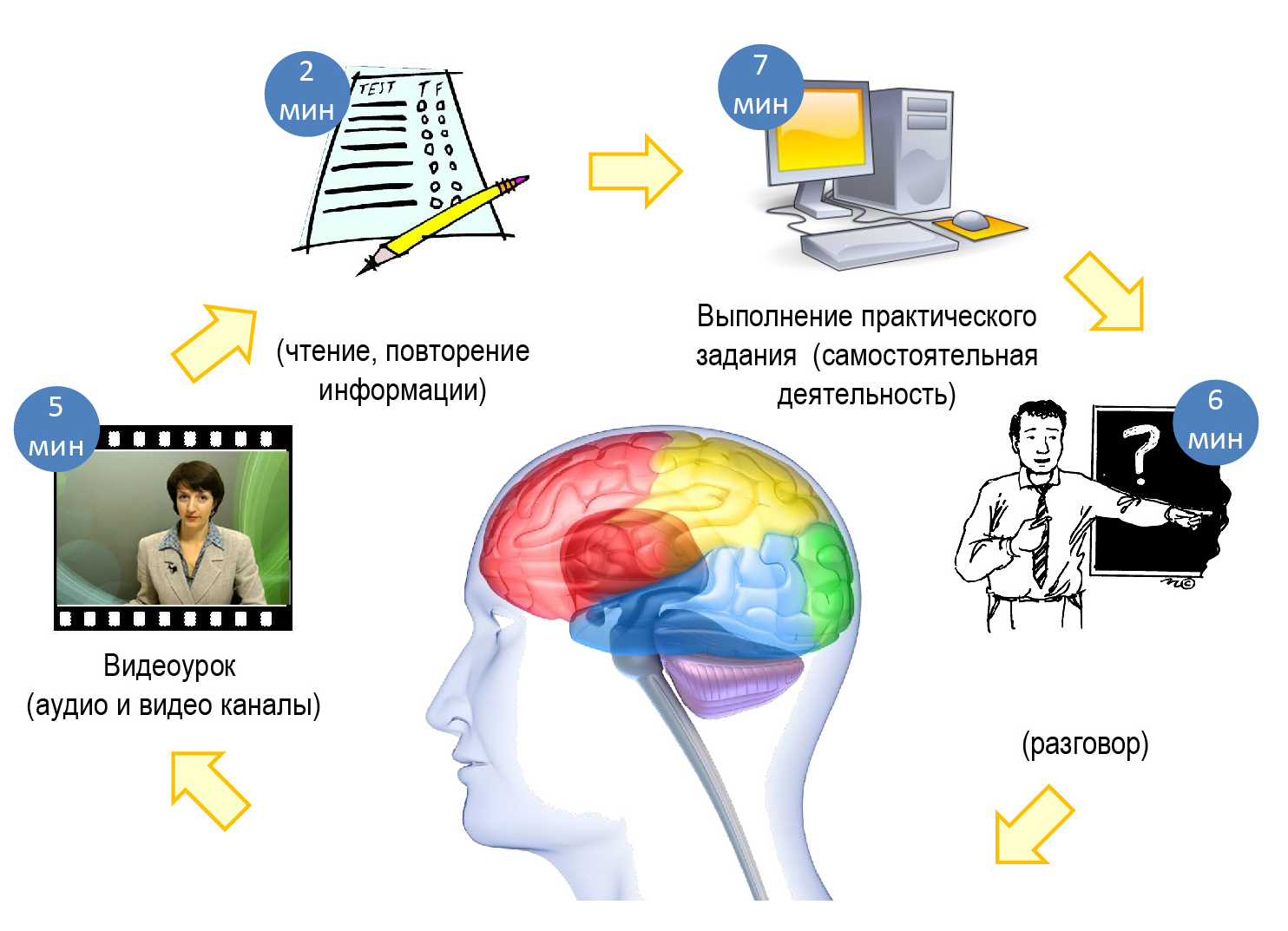 Технология ЦПП
Понятие «Целостный педагогический процесс»
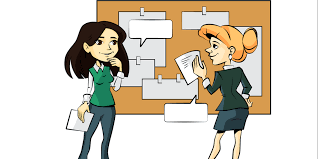 Латинское слово «процессус» означает «движение вперед», «изменение». 

Педагогическим процессом – это  развивающееся взаимодействие воспитателей и воспитуемых, направленное на достижение заданной цели и приводящее к заранее намеченному изменению состояния, преобразованию свойств и качеств воспитуемых. 
Иными словами, педагогический процесс – это процесс, в котором социальный опыт переплавляется в качества личности (Кузнецов И.Н.).
Элементы ЦПП
Модель ЦПП (Хмель Н.Д.)
ЦЕЛИ
Знания, Умения, Навыки (ЗУН)

1 Образовательные – предполагают формирование у школьников способов учебной познавательной, конкретных знаний (понятий, правил, законов, методов науки и т.д.) Эти знания, действовать продуктивно в изучаемой предметной области. С обучающими задачами связано расширение опыта творческой деятельности учащихся по отношению к образовательным стандартам. 
 
2 Воспитательные – связаны с формированием мировоззрения, ценностных и культурологических позиций, положительного отношения к труду, этических, эстетических, патриотических и иных качеств личности.

3 Развивающие  (применение на практике) – предполагает работу по развитию психических процессов (мышления, памяти и т.д.), умения проводить опыты, применять знания в незнакомых ситуациях.
Цель это конкретное предвосхищение занятия. 
Педагогическая цель – это предвидение педагога и учащимися результатов их взаимодействий в форме обобщенных мысленных образований, в соответствии с которыми затем соотносятся с педагогической целью все остальные компоненты педагогического процесса
Целью ПП формирование и становление личности.
ЗАДАЧИ
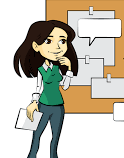 СОДЕРЖАНИЕ
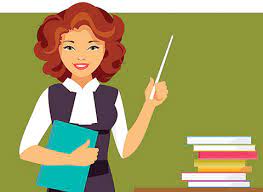 СРЕДСТВА
Организация
ФОРМЫ
ПЕДАГОГ
ОБУЧАЮЩИЕСЯ
МЕТОДЫ
«Мостик передачи информации»
Передача и усвоение содержания
ПРИЕМЫ
Привлечение внимания и активизации мыслительного процесса
ЗАДАНИЯ
Важное условие становление личности – единство учебной и внеучебной сфер педагогического процесса, участие обучающихся.
РЕЗУЛЬТАТ
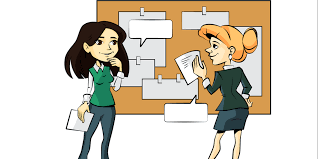 Этапы целостного педагогического процесса
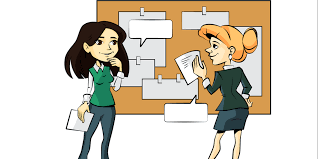 Характеристики ЦПП
Составляющие процессов «Преподавание-учение» и результаты
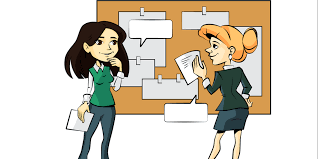 Компоненты процесса обучения  (Ю.К.Бабанский)
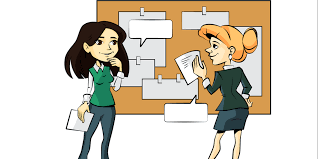 Механизмом и одновременно движущей силой
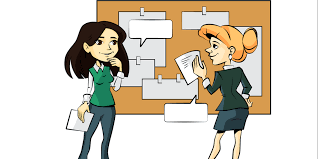 Любопытство и интерес. 
Преодоление противоречий, в процессе которого образуются и постепенно осознаются обучающимися действительные мотивы – стимулы. 
Источником является «познавательный рефлекс» - педагогически организованный упорный труд.
Учебные действия
ЛИТЕРАТУРА
А.К. Мынбаева, З.М. Садвакасова Инновационные образовательные технологии: учебное пособие. Часть 2 . – Алматы, Қазақ университеті, 2020. – 362 с. 
Мынбаева А.К. Методика преподавания педагогики: учебное пособие / А.К. Мынбаева. – Алматы: Қазақ университеті, 2021. – 322 с
Омарова В.К. Инновационные подходы в образовании: учеб. пособие – 2-ое изд. – Павлодар, ПГПИ, 2016. – 253 с 
Мандель, Б. Р.  Методика преподавания педагогики в современном высшем учебном заведении : учебное пособие для обучающихся в магистратуре / Б. Р. Мандель. – М. ; Берлин : Директ-Медиа, 2018. – 402 с. 
Методика преподавания математических и естественнонаучных дисциплин: современные проблемы и тенденции развития : материалы IV Всероссийской научно-практической конференции (Омск, 4 июля 2017 г.) / [отв. ред. А. А. Романова]. – Электрон. текст. дан. – Омск : Изд-во Ом. гос. ун-та, 2017.-245 с. 
Бадмаев Б.Ц. Психология и методика ускоренного обучения. -М.: Гуманит. изд. центр ВЛАДОС, 1998. - 272 с.
Арбузова, Е. Н. Методика преподавания управленческих дисциплин : учеб. пособие для бакалавриата и магистратуры / Е. Н. Арбузова, О. А. Яскина. — 2-е изд., испр. и доп. — М. : Издательство Юрайт, 2018. — 224 с. — (Серия : Образовательный процесс).
Методика  преподавания в высшей школе: уч пос. / М.Н. Кох, Т.Н.Пешкова – Краснодар: Куб ГАУ, 2011-150 с. 
Педагогика. Курс лекций. – Алматы, 2003.- 299с.  
Мынбаева А.К. Основы педагогики высшей школы. Уч.пос.-алматы, 2008. – 156 с.
Голованова Н.Ф. Общая педагогика. Уч.пос.-СПБ.: Речь, 2005.-317с. 
Попков В. А., Коржуев А. В. Дидактика высшей школы: Учеб. пособие для студ. высш. пед. учеб, заведений. — М.: Издательский центр «Академия», 2001.-136 с 
Рудакова И.А. Дидактика. РнД., 2005.-256с.
Кузнецов И. Настольная книга преподавателя. М., 2010
Есарева 3. Ф. Особенности деятельности преподавателя высшей школы.-Л., 1974.
Громкова М. Т. Педагогические основы образования взрослых. — М., 1993.
Морозов А.В., Чернилевский Д.В. Креативная педагогика и психология. – М.: Академический проект, 2004. – 560 с.
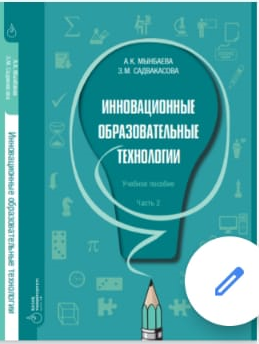 Рекомендуемая
Желтышева А.В. Используемые образовательные технологии
https://sites.google.com/site/portfoliozeltysevojav/2-naucno-metodiceskaa-deatelnost/1-ispolzuemye-obrazovatelnye-tehnologii
Кинестетическое обучение https://4brain.ru/blog/%d0%ba%d0%b8%d0%bd%d0%b5%d1%81%d1%82%d0%b5%d1%82%d0%b8%d1%87%d0%b5%d1%81%d0%ba%d0%be%d0%b5-%d0%be%d0%b1%d1%83%d1%87%d0%b5%d0%bd%d0%b8%d0%b5/
Доронина К. Методика преподавания английского языка
https://tefl-tesol-certificate.com/blog/metodika-prepodavaniya-anglijskogo-yazyka
Косолапова Л.А. Методика преподавания педагогики в высшей школе: Учебное пособие. М, 2016. -244 с.
Кузина Н.В. Методика преподавания гуманитарных дисциплин в высшей школе: Учебно-методическое пособие. М, 2019.-68 с.
Арбузова Е.Н., Яскина О.А. Методика преподавания управленческих дисциплин : учебное пособие для бакалавриата и магистратуры / Е. Н. Арбузова, О. А. Яскина. — 2-е изд., испр. и доп. — Москва : Издательство Юрайт, 2018. — 224 с. 
Торгашев В.А. Методика преподавания юриспруденции в высшей школе. М, 2016
Щукин А.Н., Фролова Г.М.,  Методика преподавания иностранных языков, 2015.
Евплова Е.В., Тубер И.И. Методика преподавания экономических дисциплин, 2015.
Минченков Е. Е. Общая методика преподавания химии. М, 2015
Билл Лукас Обучение без торможения. – М.: Изд-во Эксмо, 2005.-352с.